Construction perspective on the future of the stellarator approach to fusion power
Lutz Wegener on behalf of the Wendelstein 7-X team
SOFT
1
03.12.2019
Overview
Overview of the main components of the Stellarator Wendelstein 7-X  
Challenges in the construction of W7-X 
Remarks to challenges in the construction of comparable but larger stellarator approaches like HELIAS 5-B
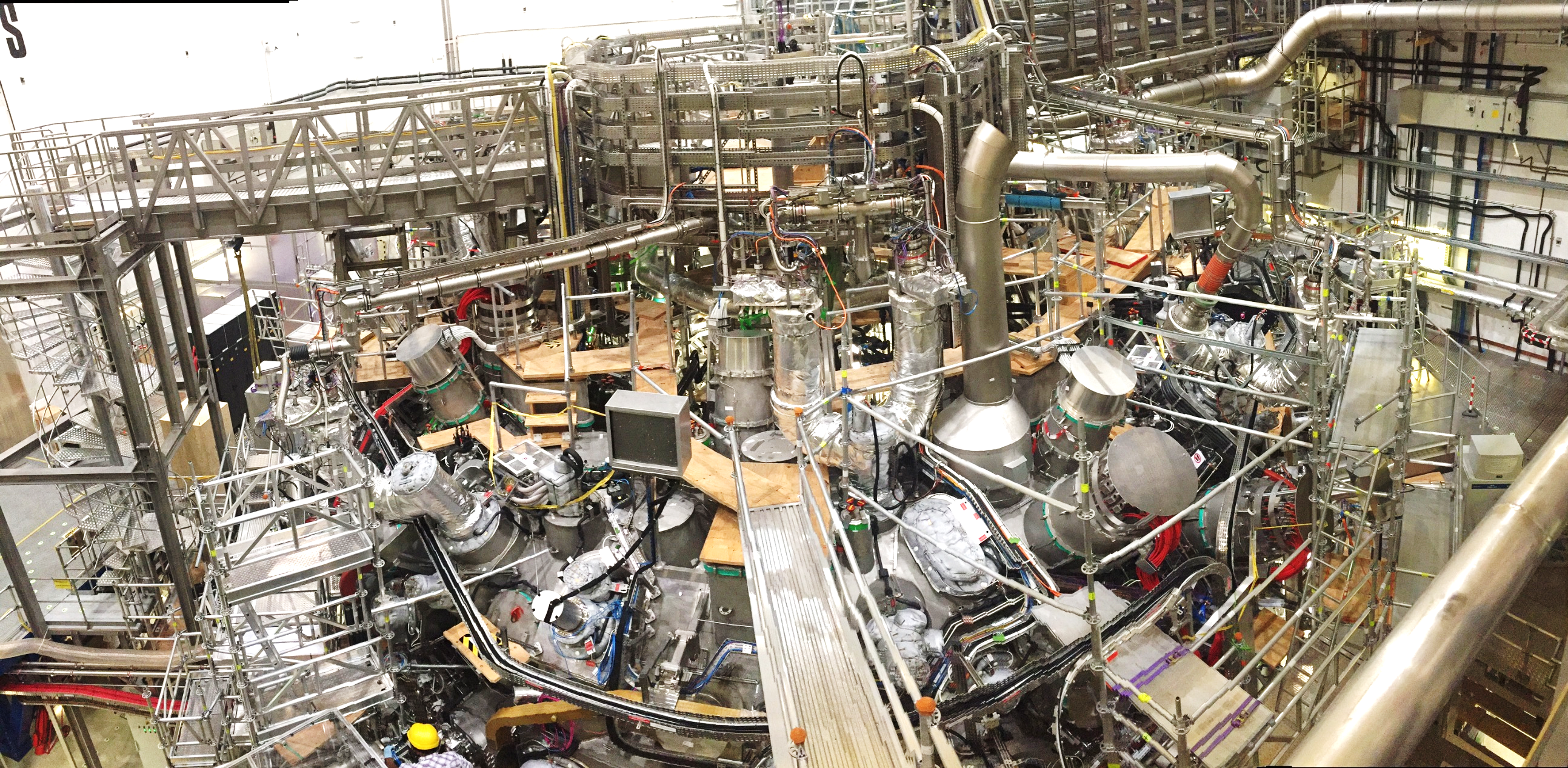 03.12.2019
FUSION POWER ASSOCIATES 40TH ANNUAL MEETING, DECEMBER 3-4, 2019, Washington, DC 20001
2
The optimized stellarator Wendelstein 7-X
optimized plasma confinement
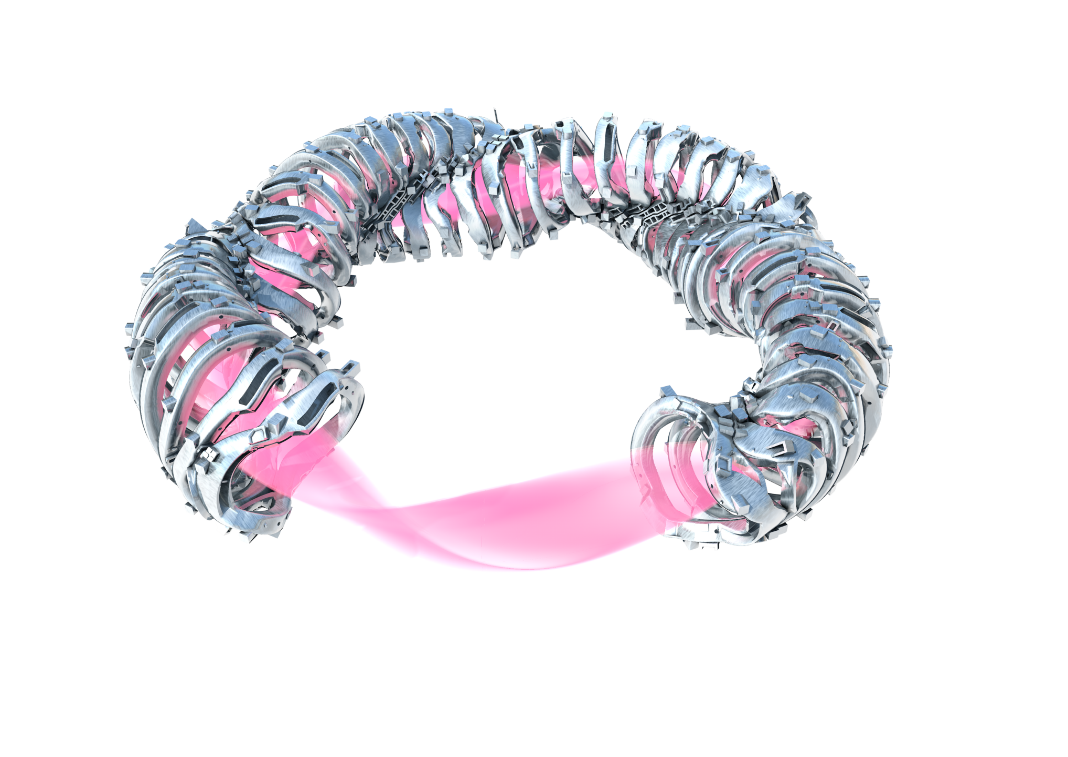 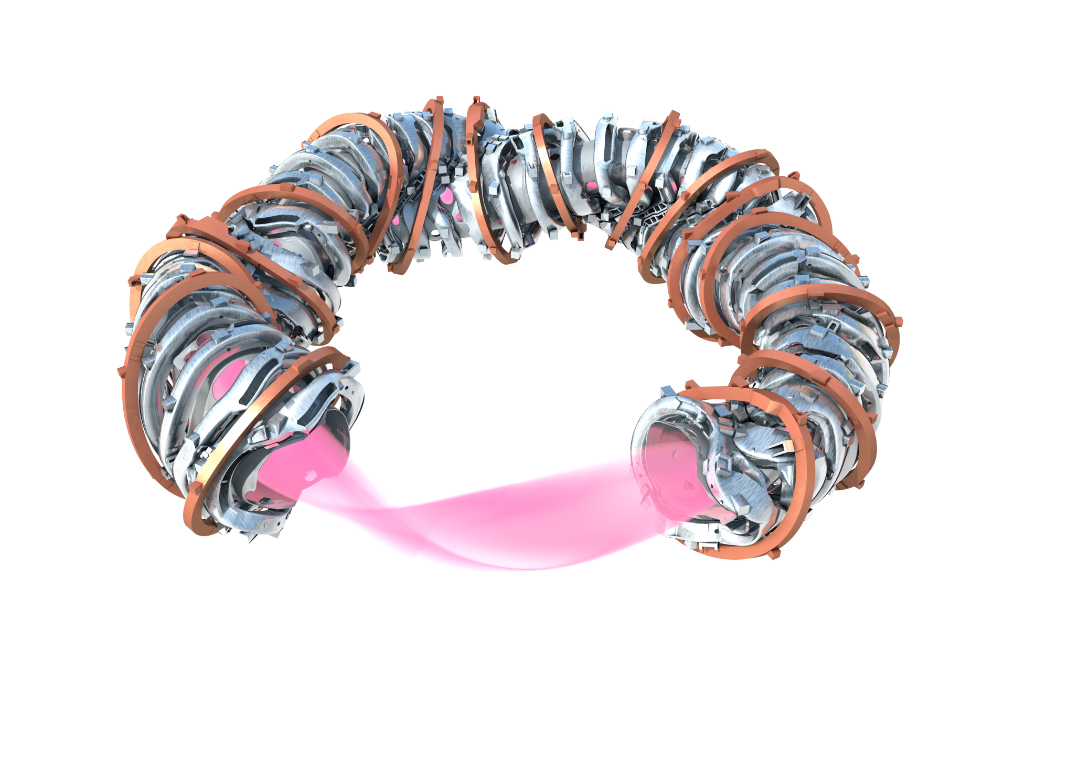 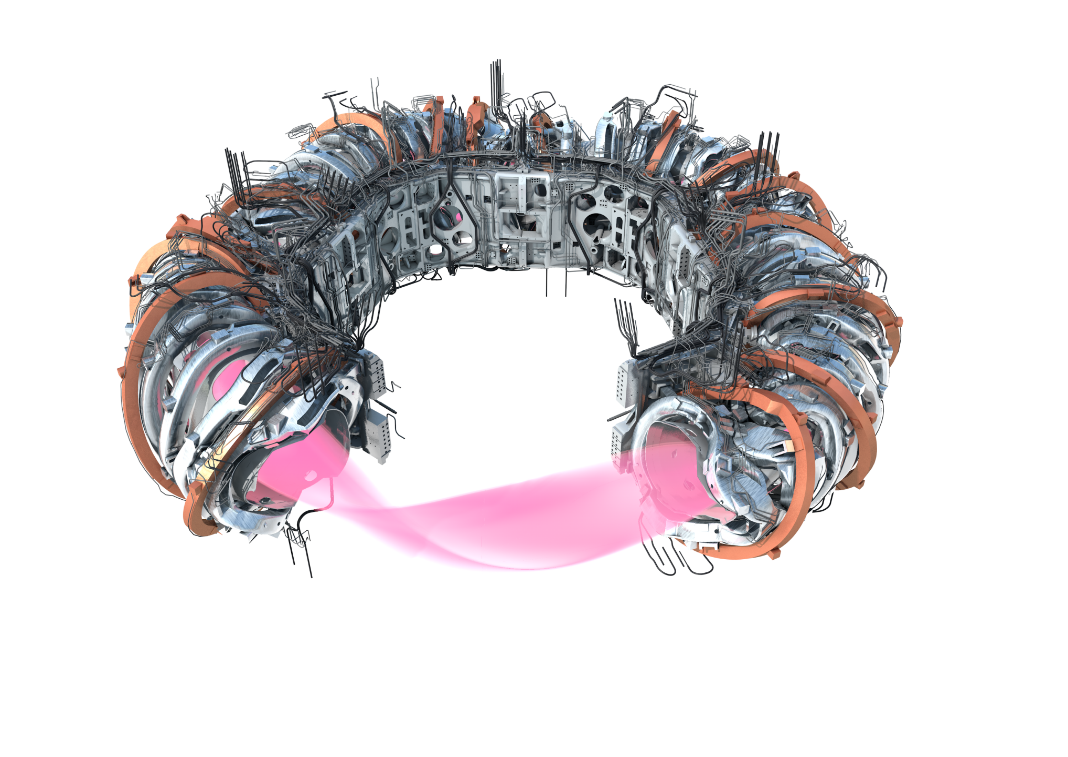 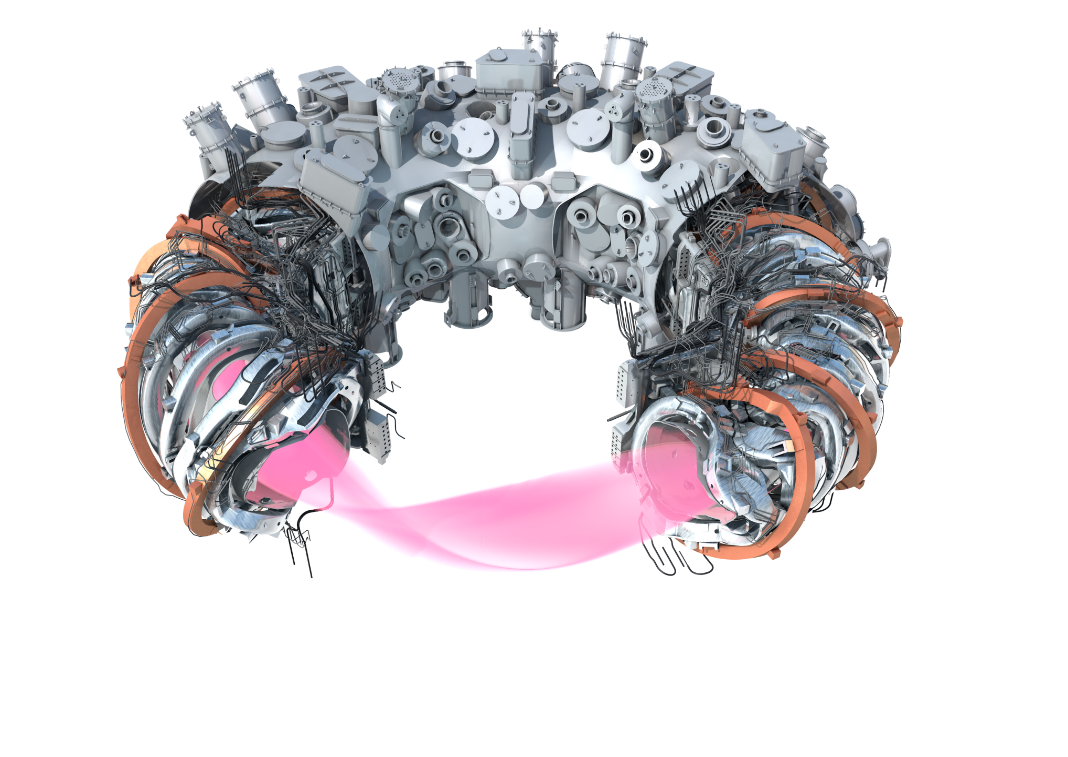 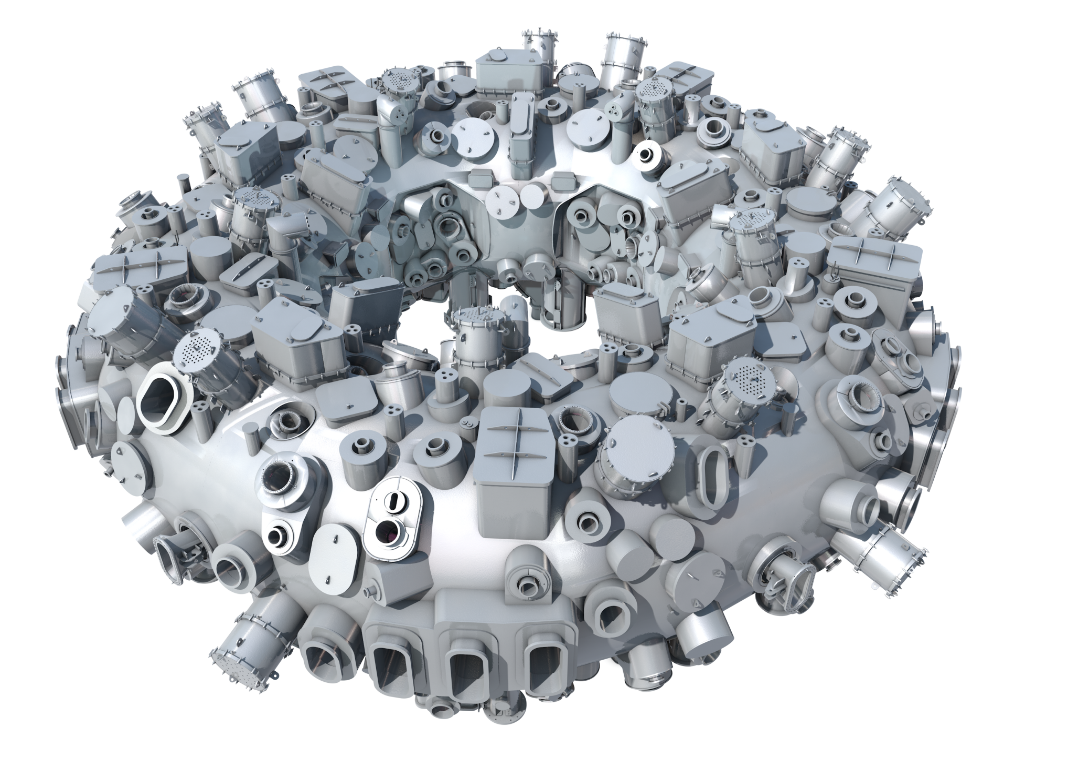 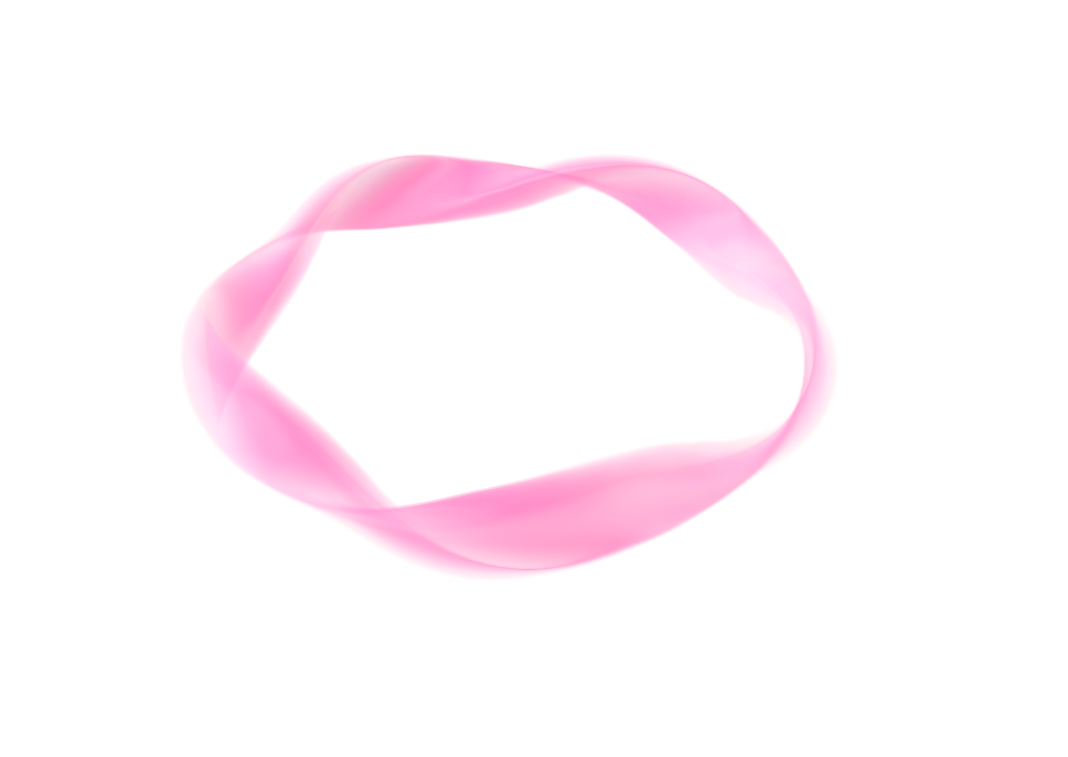 50 non-planar sc magnets 15 kA
3.4 K
20 planar sc magnets 10 kA
central support ringsc bus bar system, He pipe work
cryostat + thermal insulation
vessel with 500 openings
16 m outer diameter
1000 t total weight
03.12.2019
FUSION POWER ASSOCIATES 40TH ANNUAL MEETING, DECEMBER 3-4, 2019, Washington, DC 20001
3
W7-X Construction Challenges
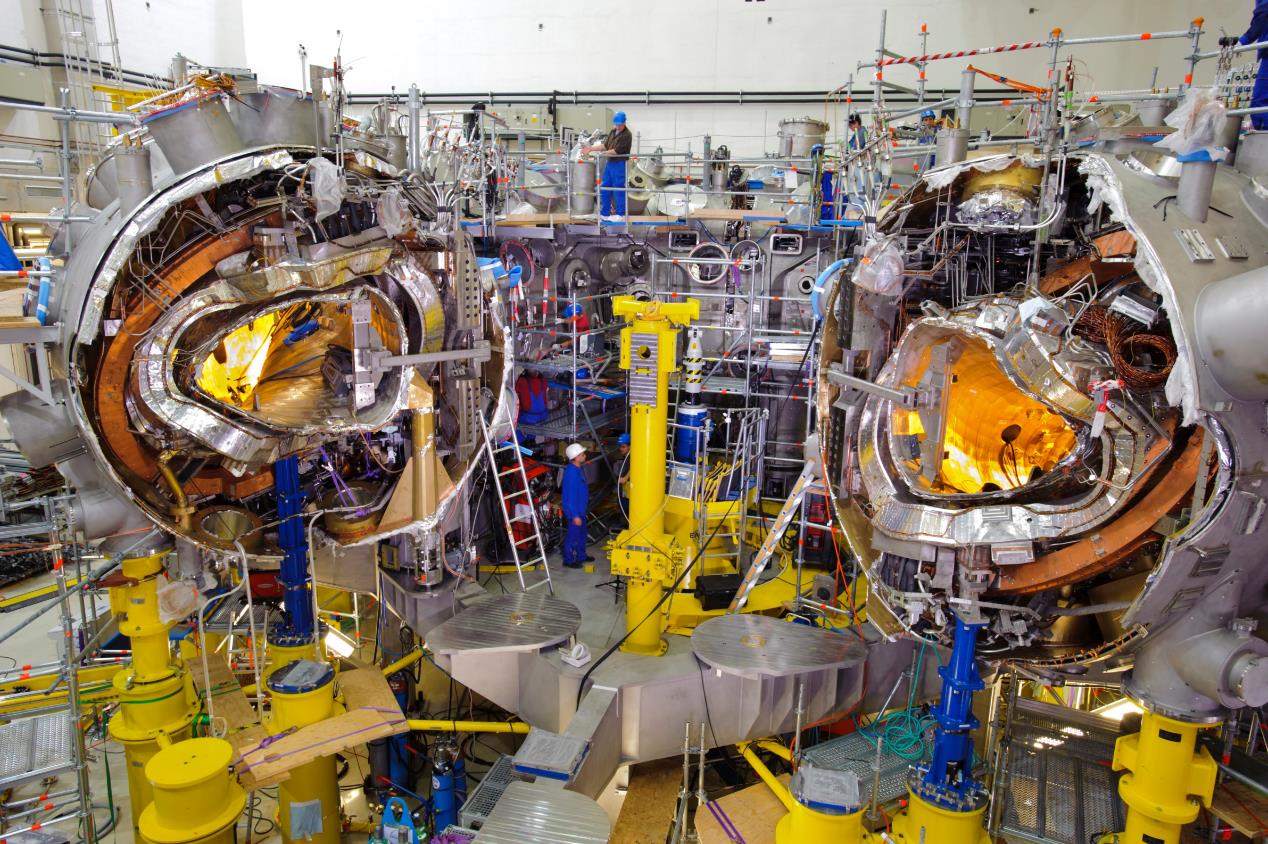 5 modules (~150t each)
7 coil-type groups á 10 coils
10 semi magnet-modules
20 PV-segments
15 PV-pendulum supports
5 horizontal PV-supports
20 cryo-feet per module with     self-centering system
2 x 5 cryostat-shells
250 ports (100kg…1.5t)
14 current leads
121 bus-bars, ~240 joints
Field deviation target: <10-4
Flexible coil support (deflection<10mm when energized)
03.12.2019
FUSION POWER ASSOCIATES 40TH ANNUAL MEETING, DECEMBER 3-4, 2019, Washington, DC 20001
4
Construction Challenges – threading of Coils
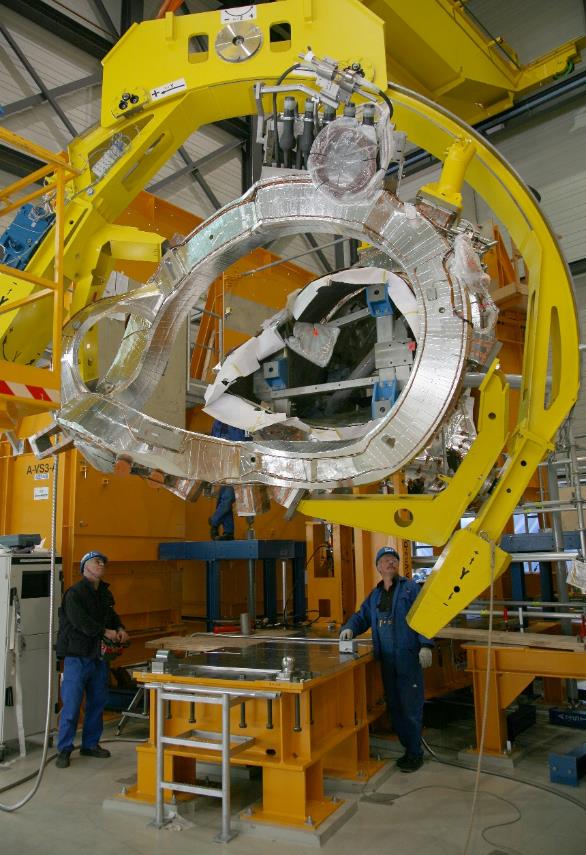 Coil weigh: ~6t
Tool weigh: ~6t
Deformation (x, y, z) due to dead-weight yet negligible
Positioning failure compared to CAD <1.5mm (ø ~4m)
Optimization of threading path = minimization of vessel segmentation (-> 10 segments)
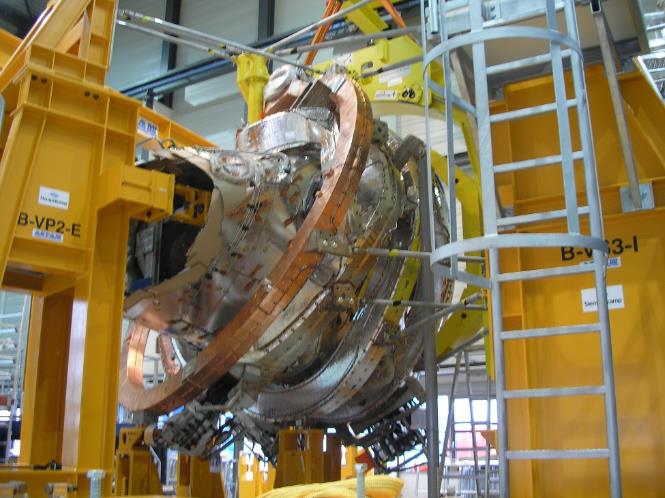 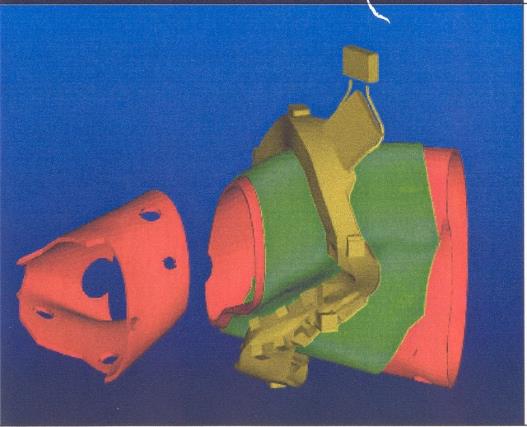 03.12.2019
FUSION POWER ASSOCIATES 40TH ANNUAL MEETING, DECEMBER 3-4, 2019, Washington, DC 20001
5
Construction Challenges – Central Support
7 coils x 2 supports
Simultaneous fit of 14 supports
Super-bolt arrays 3x3; single bolts up to M90
Precision table enables several movements of the central support ring-segment
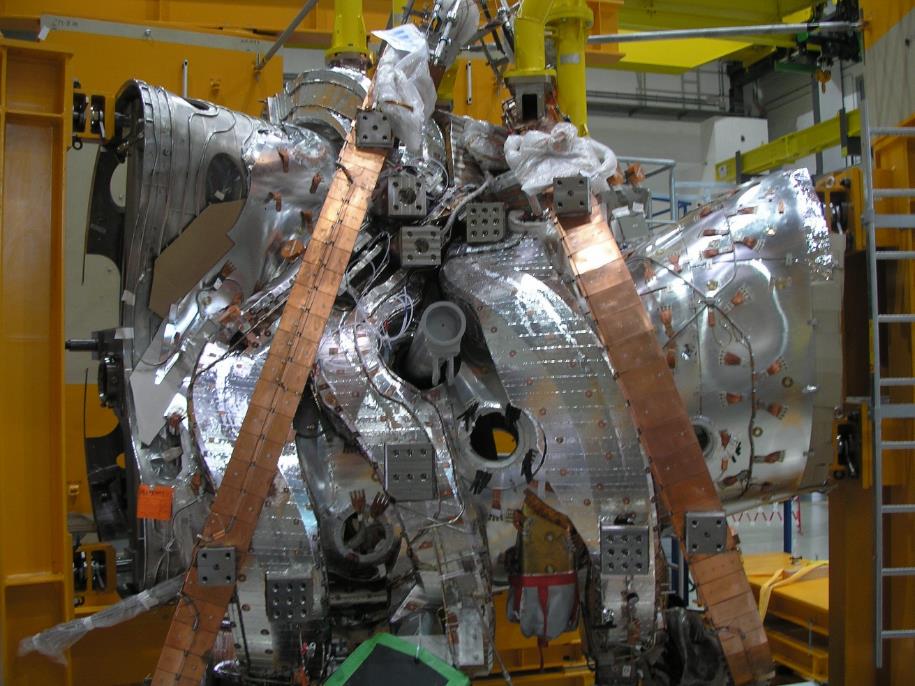 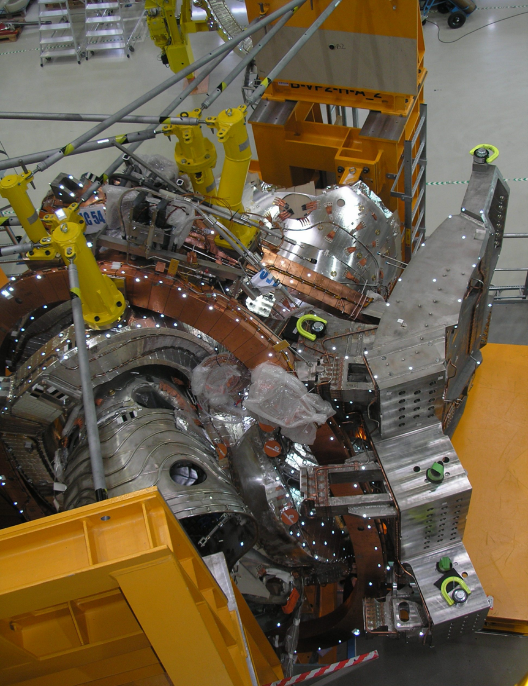 Welded wedge-shims at four sides of every support
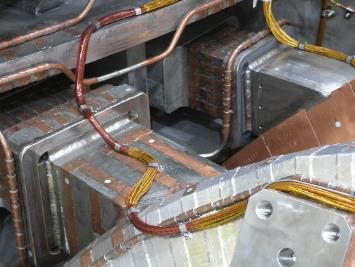 03.12.2019
FUSION POWER ASSOCIATES 40TH ANNUAL MEETING, DECEMBER 3-4, 2019, Washington, DC 20001
6
Construction Challenges – Connection of Semi-Modules
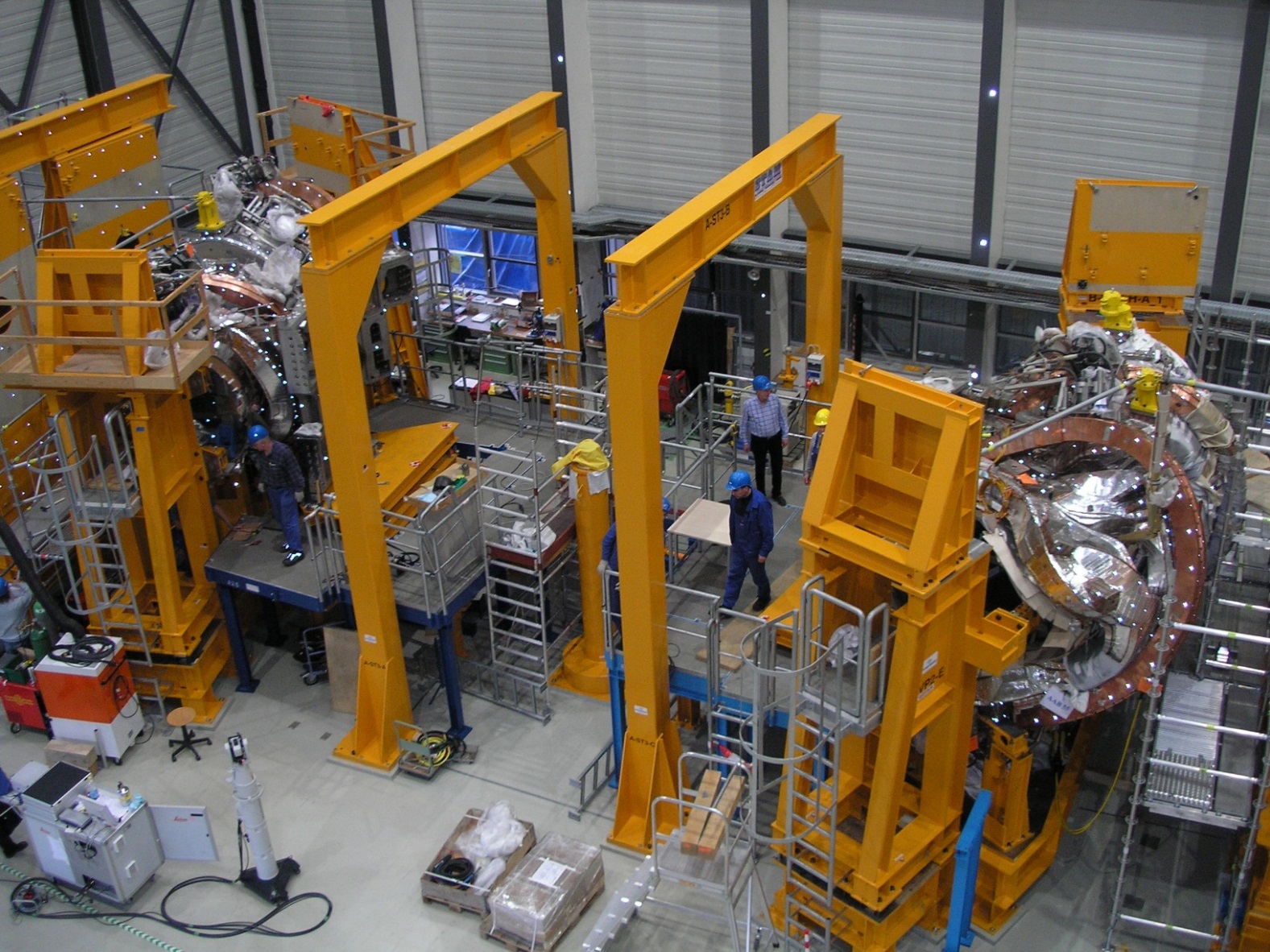 Connection of two flip-symmetric semi-modules
Inconel-screws and superbolt-nuts connect both stairs-shaped flanges with each other.
Vessel segments are aligned and welded (from inside, shielding gas, He-leak-tests).
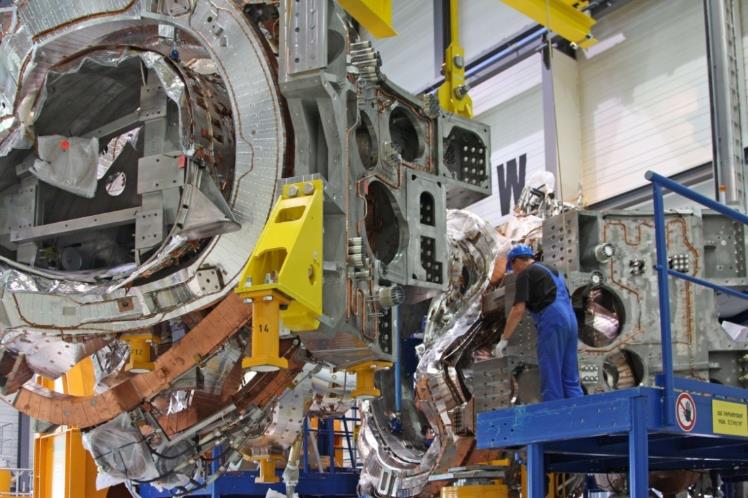 03.12.2019
FUSION POWER ASSOCIATES 40TH ANNUAL MEETING, DECEMBER 3-4, 2019, Washington, DC 20001
7
Construction Challenges – Bus-Bars and Helium-Pipes
Transportation of Magnet-Modules
Completion with Bus-bars and Joints
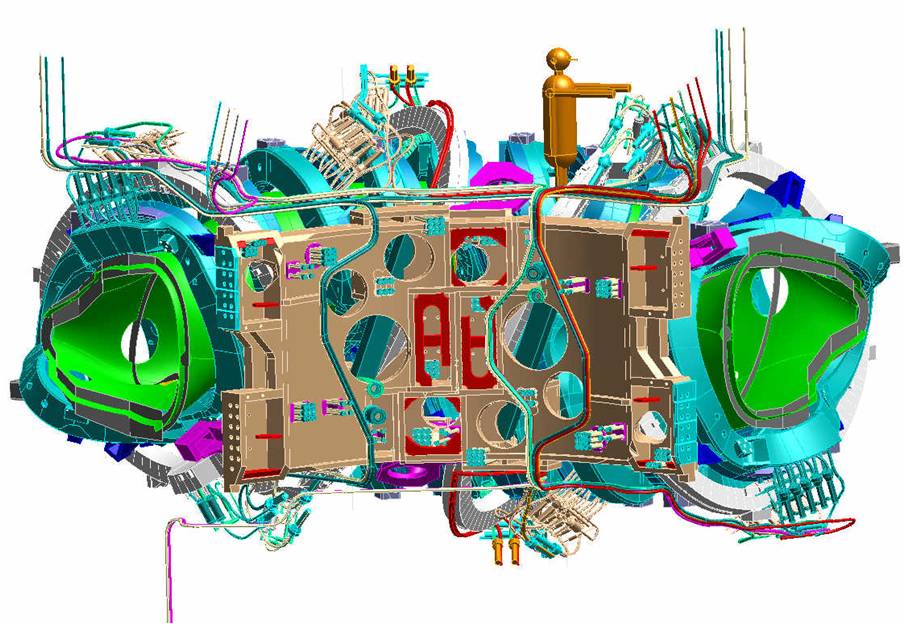 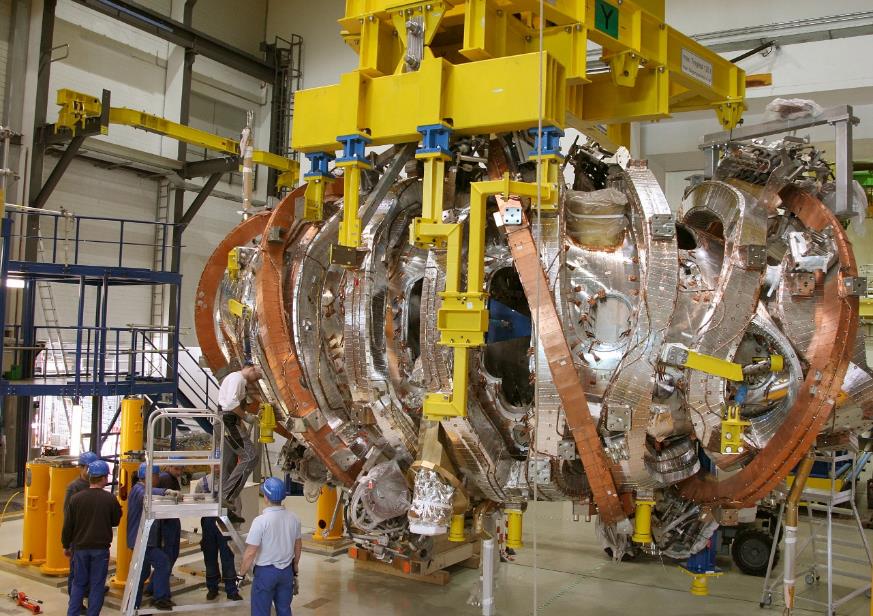 Disadvantage: alternating between top and down
Better: coil termination always down (doubles coil types)
03.12.2019
FUSION POWER ASSOCIATES 40TH ANNUAL MEETING, DECEMBER 3-4, 2019, Washington, DC 20001
8
Construction Challenges – Bus-Bars and Joints
Bus-Bar Preparation
Bus-Bar Installation
Bus-Bar Clamps and Holders
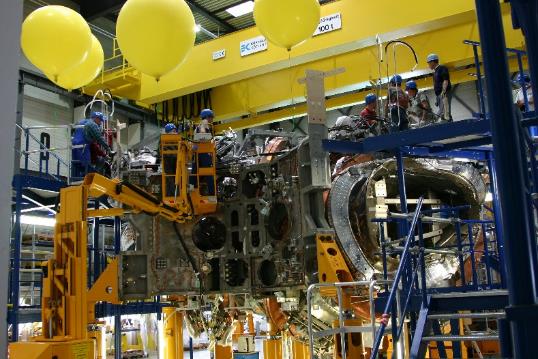 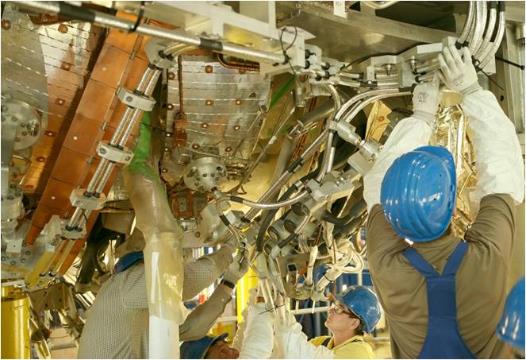 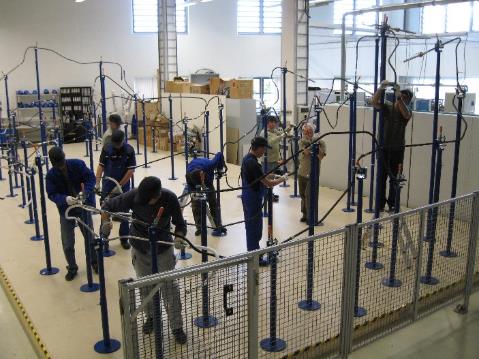 Joint – Strand Connection (<5nOhm)
Joint Isolation – Paschen test
Joint – Isolation
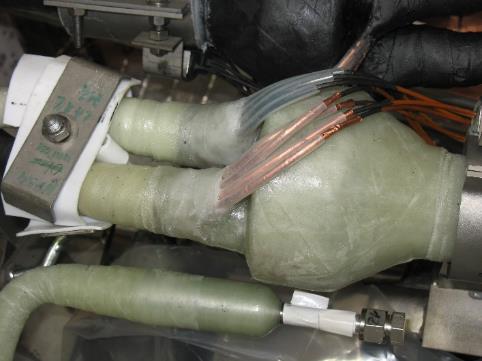 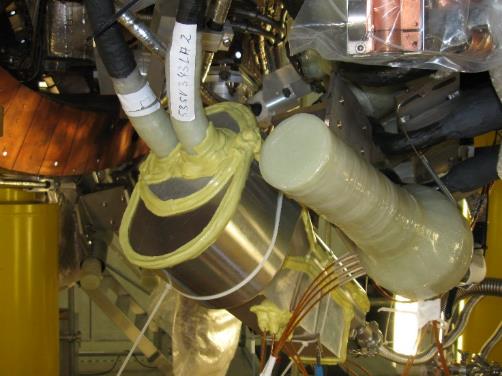 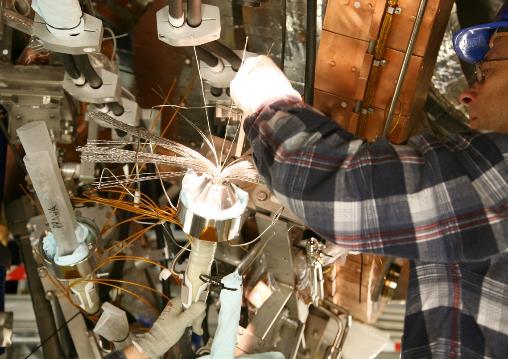 03.12.2019
FUSION POWER ASSOCIATES 40TH ANNUAL MEETING, DECEMBER 3-4, 2019, Washington, DC 20001
9
Construction – completed Magnet Module (MM)
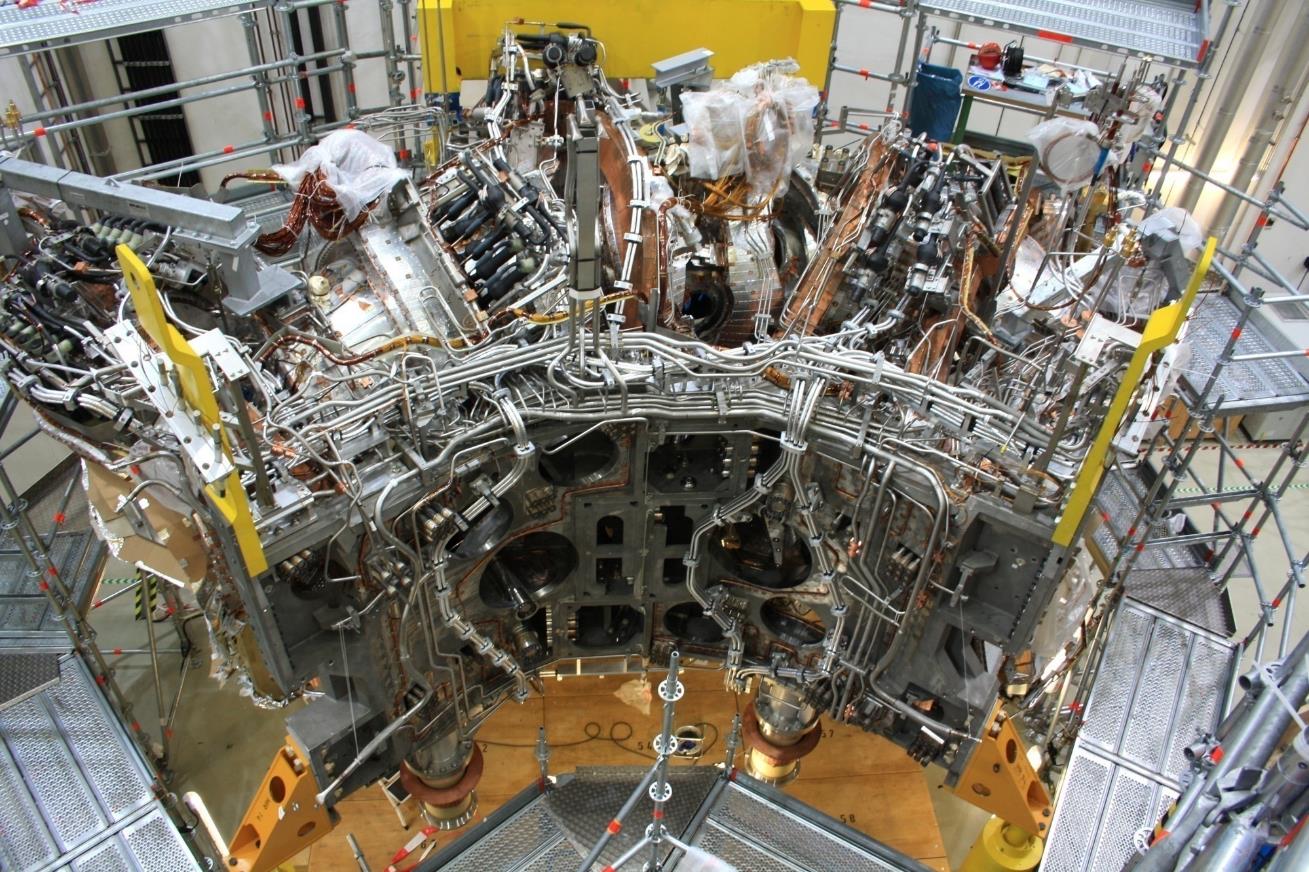 03.12.2019
FUSION POWER ASSOCIATES 40TH ANNUAL MEETING, DECEMBER 3-4, 2019, Washington, DC 20001
10
Construction Challenges – Cryostat and positioning of MM
Central Question: Module assembly/alignment in parallel (star-like) or in series
Original Concept (2000) - parallel
Realized Concept (2003) - serial
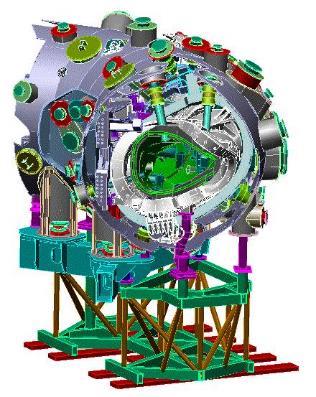 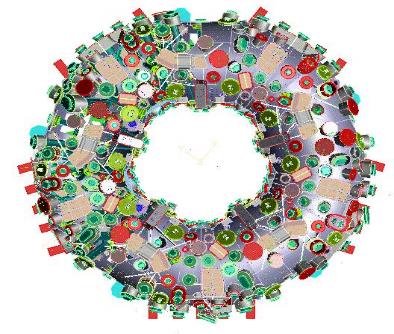 Star-like Torus Assembly
Movable module
+ Even load distribution on floor and support-system 
+ Central alignment promises best possible accuracy
-  Too late (services and in-vessel have to wait)
-  Instability of movable support; blockage of lower ports
-  No space
+ 3D-measurements ensure accuracy 
+ Fast (services and in-vessel in parallel at all modules)
+ Highest stability through robust Machine Base
+ Unrestricted port-installation
+ Effective use of available space
03.12.2019
FUSION POWER ASSOCIATES 40TH ANNUAL MEETING, DECEMBER 3-4, 2019, Washington, DC 20001
11
Construction Challenges – Cryostat and positioning of MM
First module - lowered in bottom shell
Second module positioned to the side of the first one
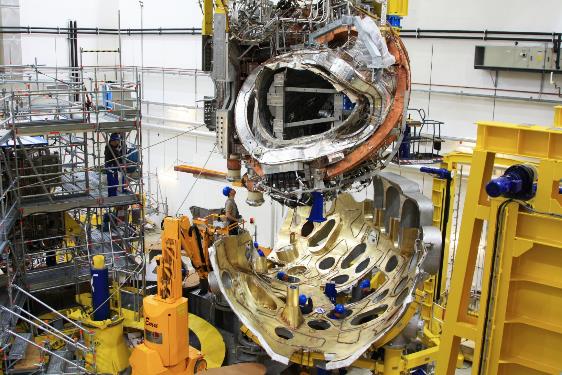 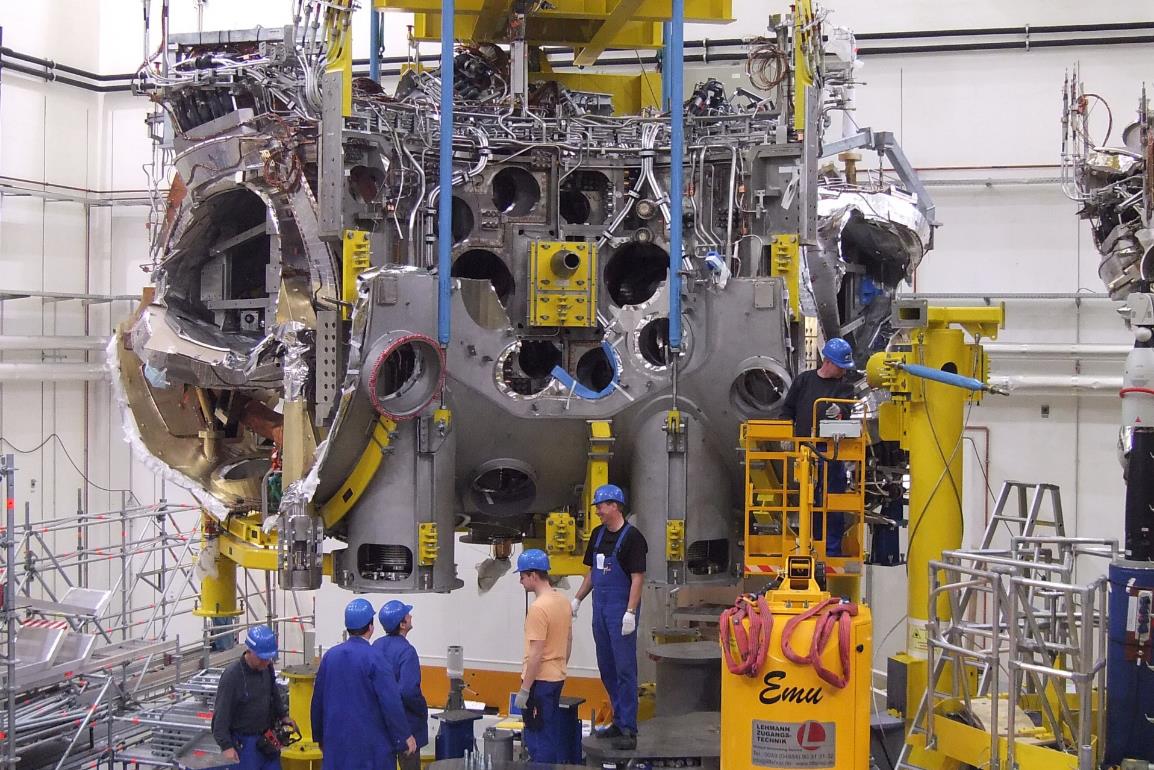 Robust temporary fastening – flexibly adjustable
Third module - top shell
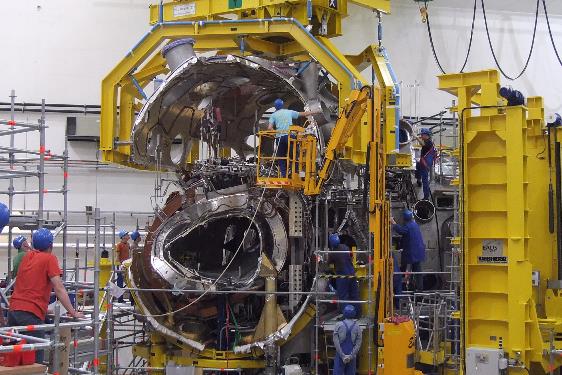 03.12.2019
FUSION POWER ASSOCIATES 40TH ANNUAL MEETING, DECEMBER 3-4, 2019, Washington, DC 20001
12
Construction Challenges – Port installation
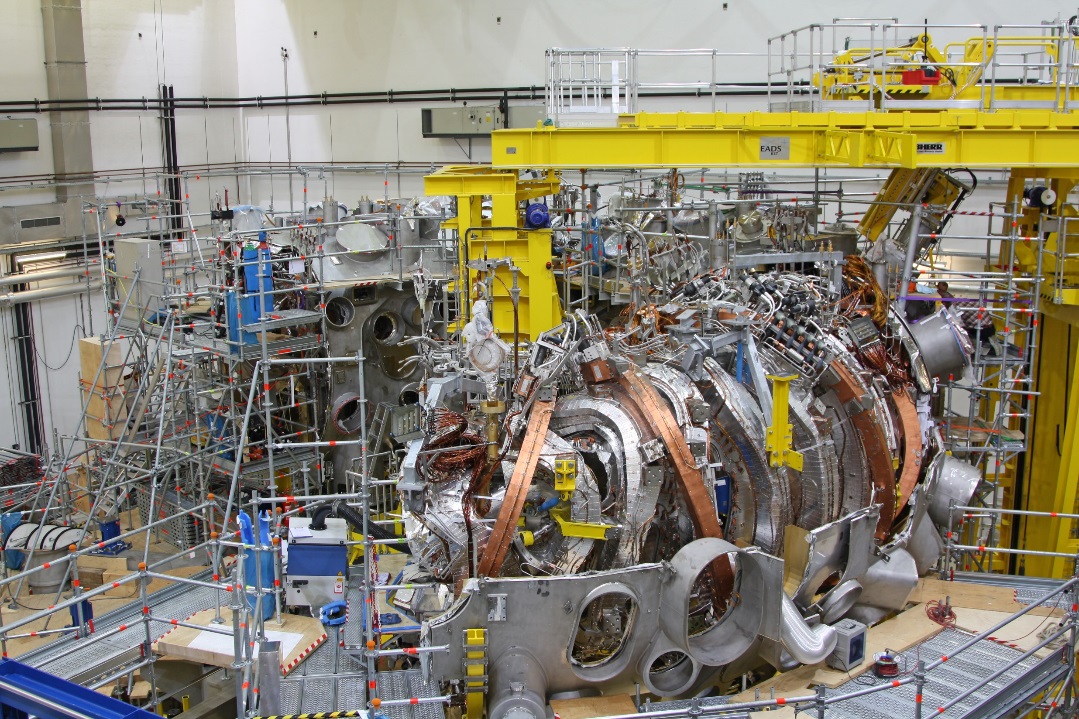 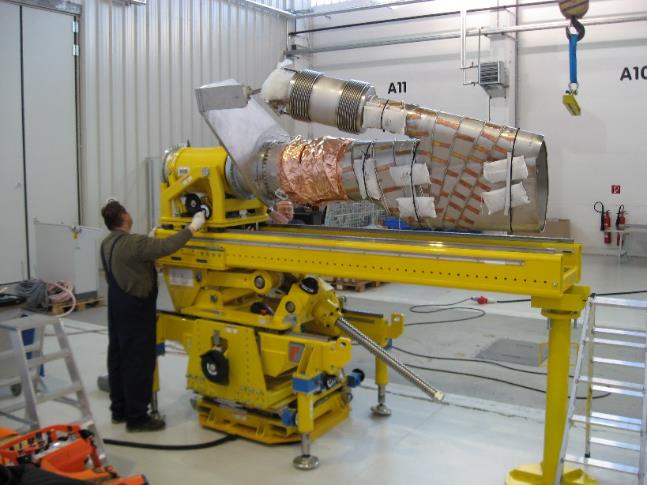 Ports positioning tools: Bridge and Ramps
Ports are cut to length and shape (as built)
Contour deduced from scanning data of as-built PV-opening (reverse engineering)
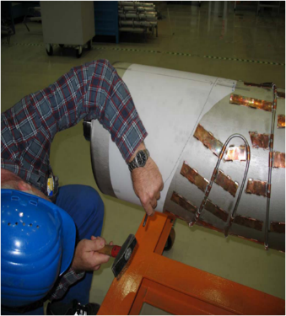 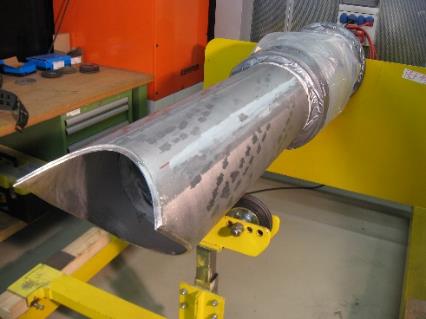 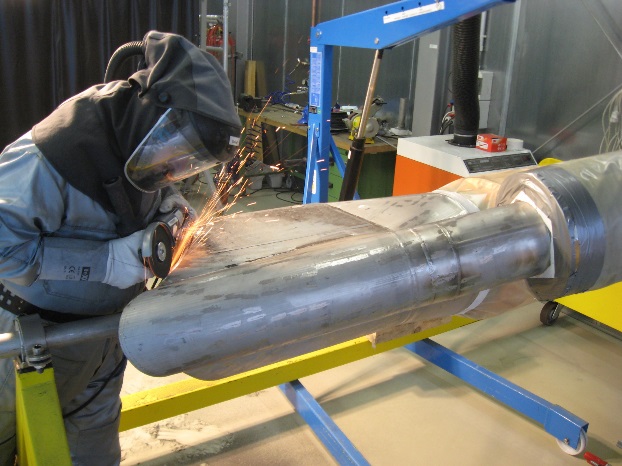 03.12.2019
FUSION POWER ASSOCIATES 40TH ANNUAL MEETING, DECEMBER 3-4, 2019, Washington, DC 20001
13
Construction Challenges – Port installation
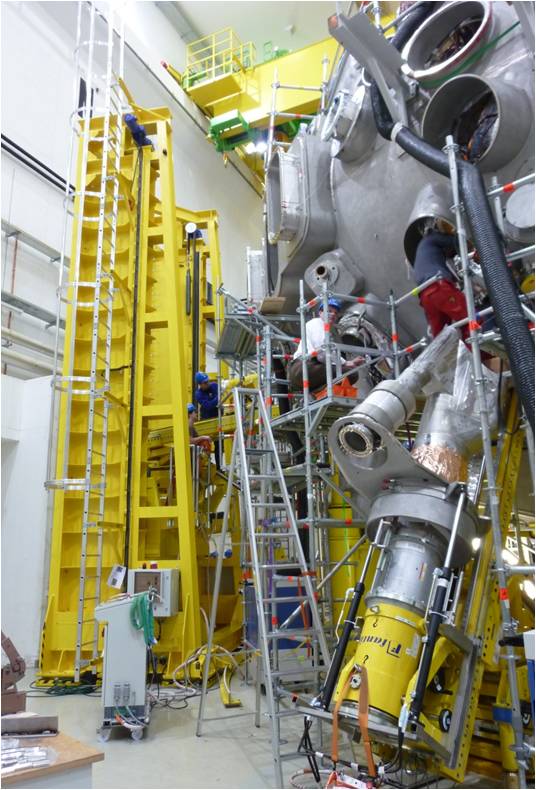 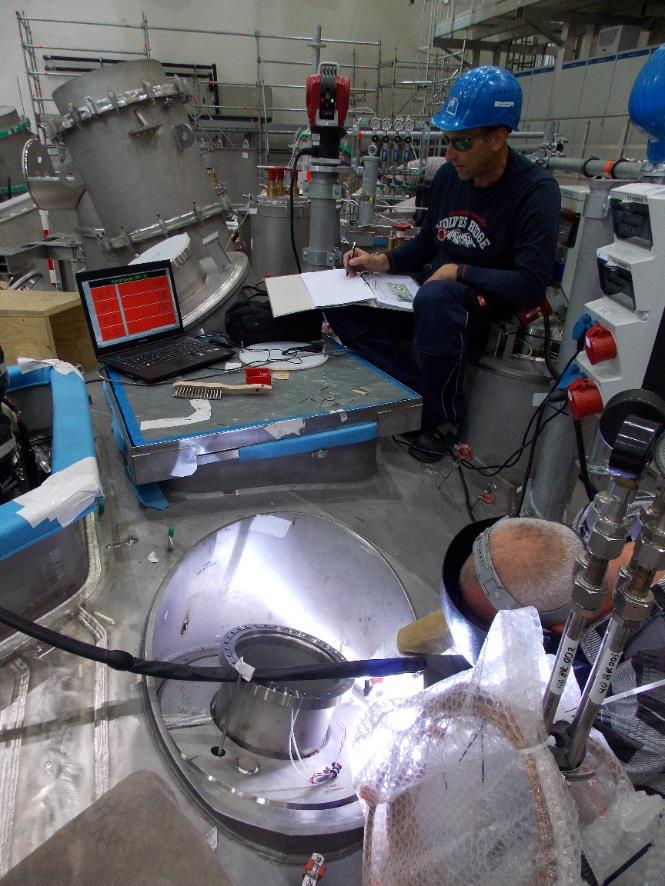 Port installation and positioning
Laser controlled Port welding
1st PV weld (from inside)
2nd Cryostat weld
Shielding gas
Leak testing
Accuracy ~4mm
03.12.2019
FUSION POWER ASSOCIATES 40TH ANNUAL MEETING, DECEMBER 3-4, 2019, Washington, DC 20001
14
Construction Challenges – Module connection, Current Leads
Current Lead installation
Installation technology: IPP/ORNL
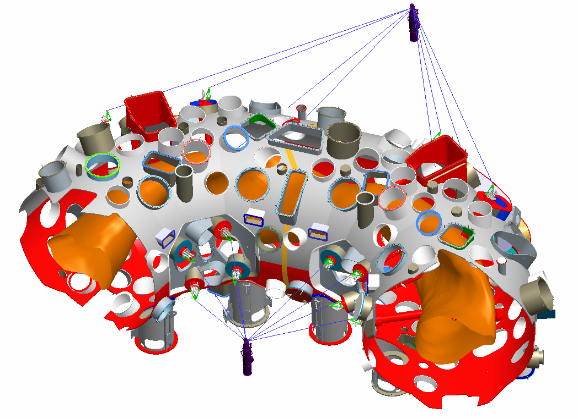 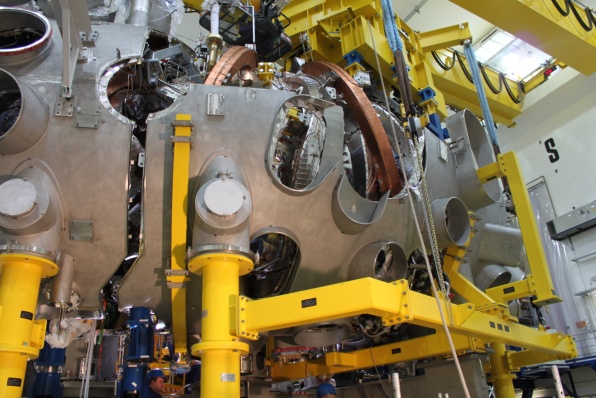 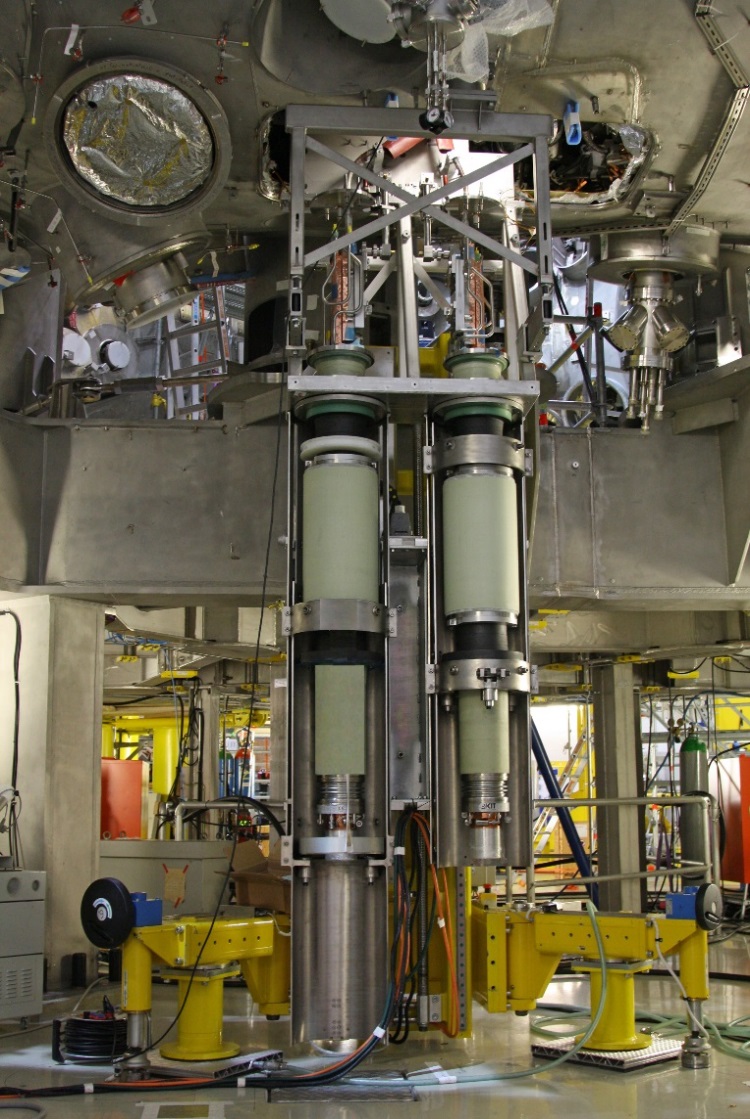 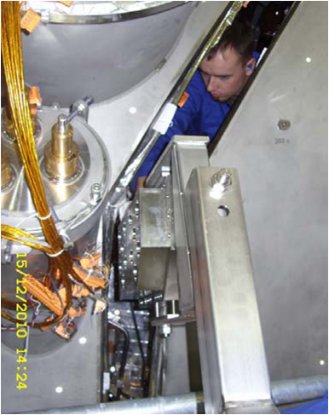 PV and Cryostat pushed apart (4…6mm)
Splice plates inserted and  simultaneously welded
Shrinkage moves modules back
Insertion of Fit Keys between coils
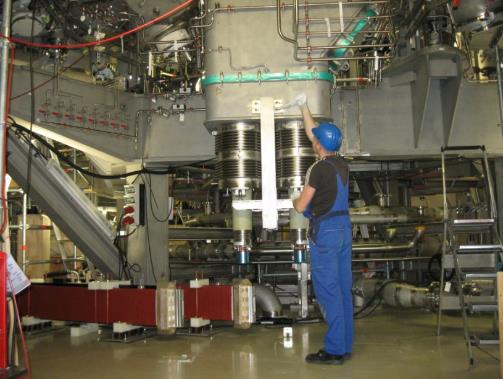 03.12.2019
FUSION POWER ASSOCIATES 40TH ANNUAL MEETING, DECEMBER 3-4, 2019, Washington, DC 20001
15
Construction Challenges – Trim Coils
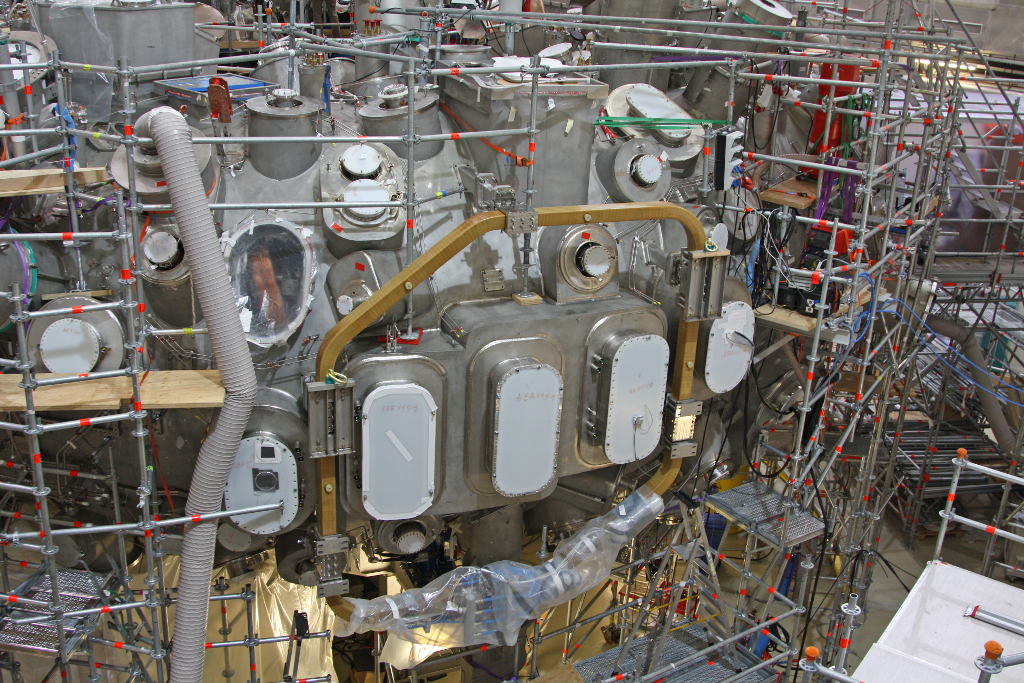 Five Trim coils provided by PPPL
Correction of expected field errors due to deviation in manufacturing and assembly of TF coils
Steel bearings with rubber inserts fastened to the cryostat 
Glued friction foils at winding body
Determination of bolt-torque (long-term stability vs. rubber overloading)
03.12.2019
FUSION POWER ASSOCIATES 40TH ANNUAL MEETING, DECEMBER 3-4, 2019, Washington, DC 20001
16
Construction Challenges - First Plasma in-vessel components
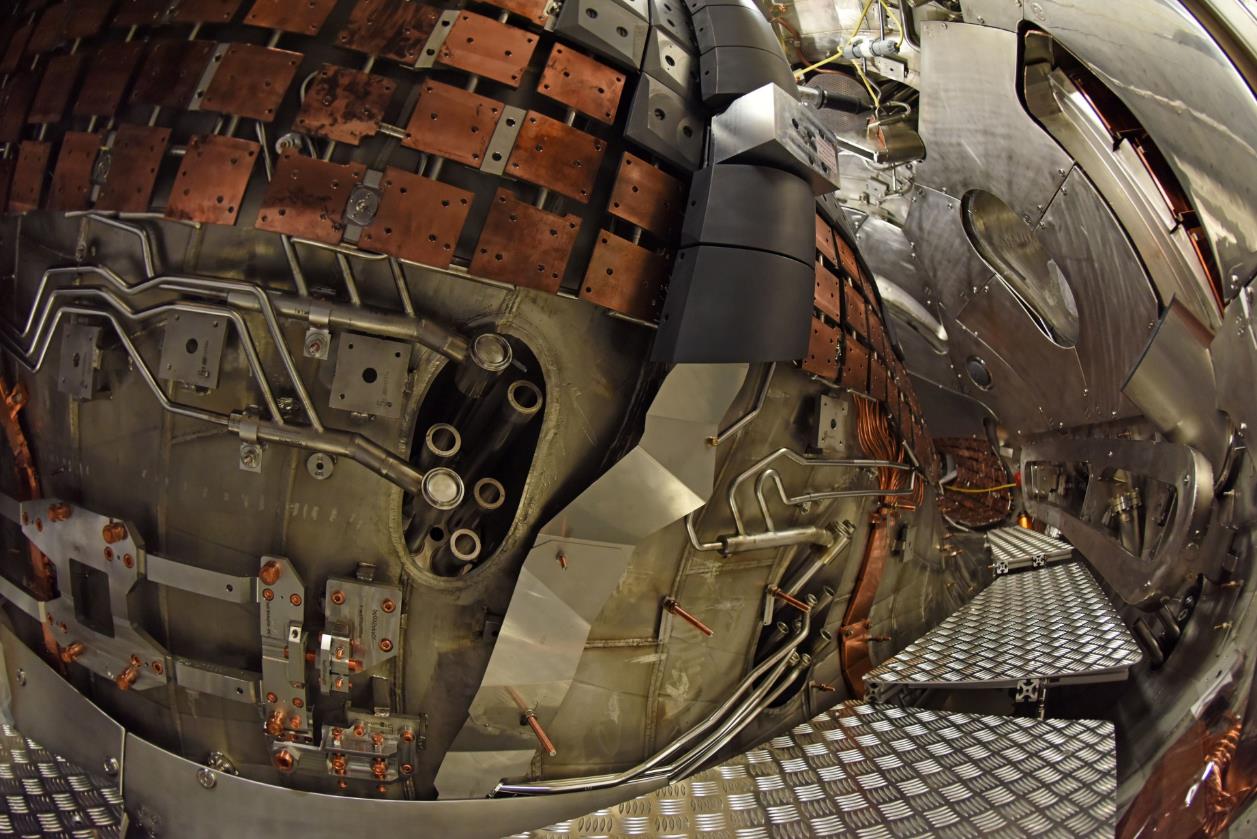 Few Carbon Tiles
Limiter
T-piece connection(inner orbital weld)
TDU Support Frame
03.12.2019
FUSION POWER ASSOCIATES 40TH ANNUAL MEETING, DECEMBER 3-4, 2019, Washington, DC 20001
17
Construction Challenges – Test Divertor Unit
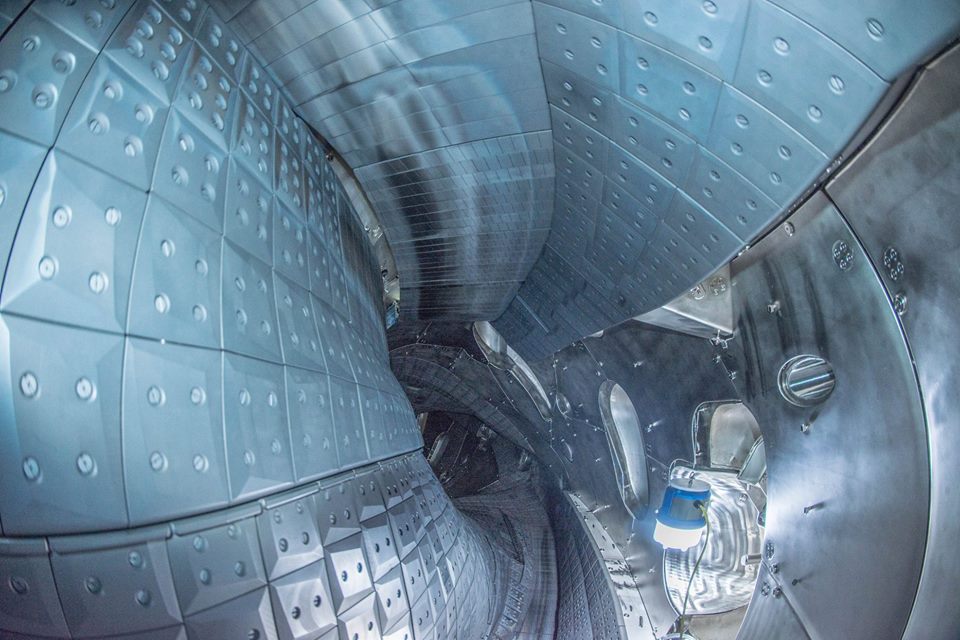 divertortarget plate
divertorbaffle
divertorbaffle
wall panels
port opening
heat shield
03.12.2019
FUSION POWER ASSOCIATES 40TH ANNUAL MEETING, DECEMBER 3-4, 2019, Washington, DC 20001
18
Construction Challenges - HHF-Divertor
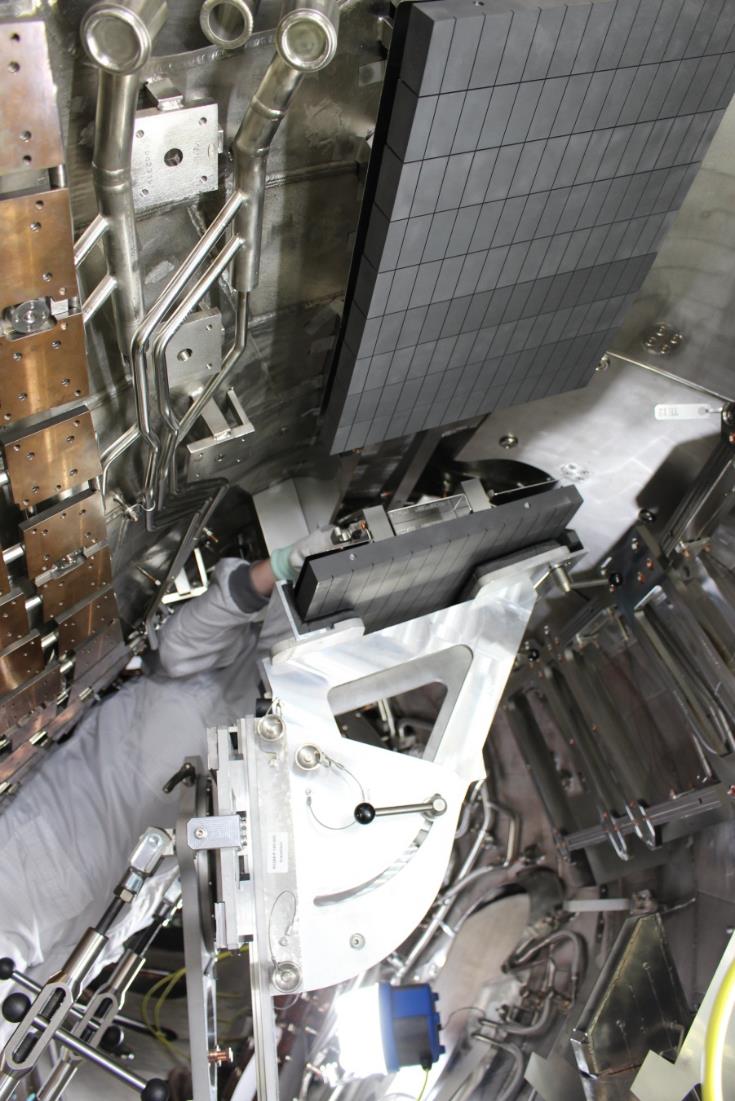 Installation of Divertor Modules (overhead position)
Divertor support frames for horizontal modules
Vertical Divertor Modules
Positioning device
HHF Module (70kg)
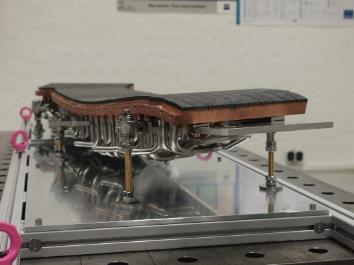 03.12.2019
FUSION POWER ASSOCIATES 40TH ANNUAL MEETING, DECEMBER 3-4, 2019, Washington, DC 20001
19
Challenges of the HHF-Divertor – Cooling Circuits
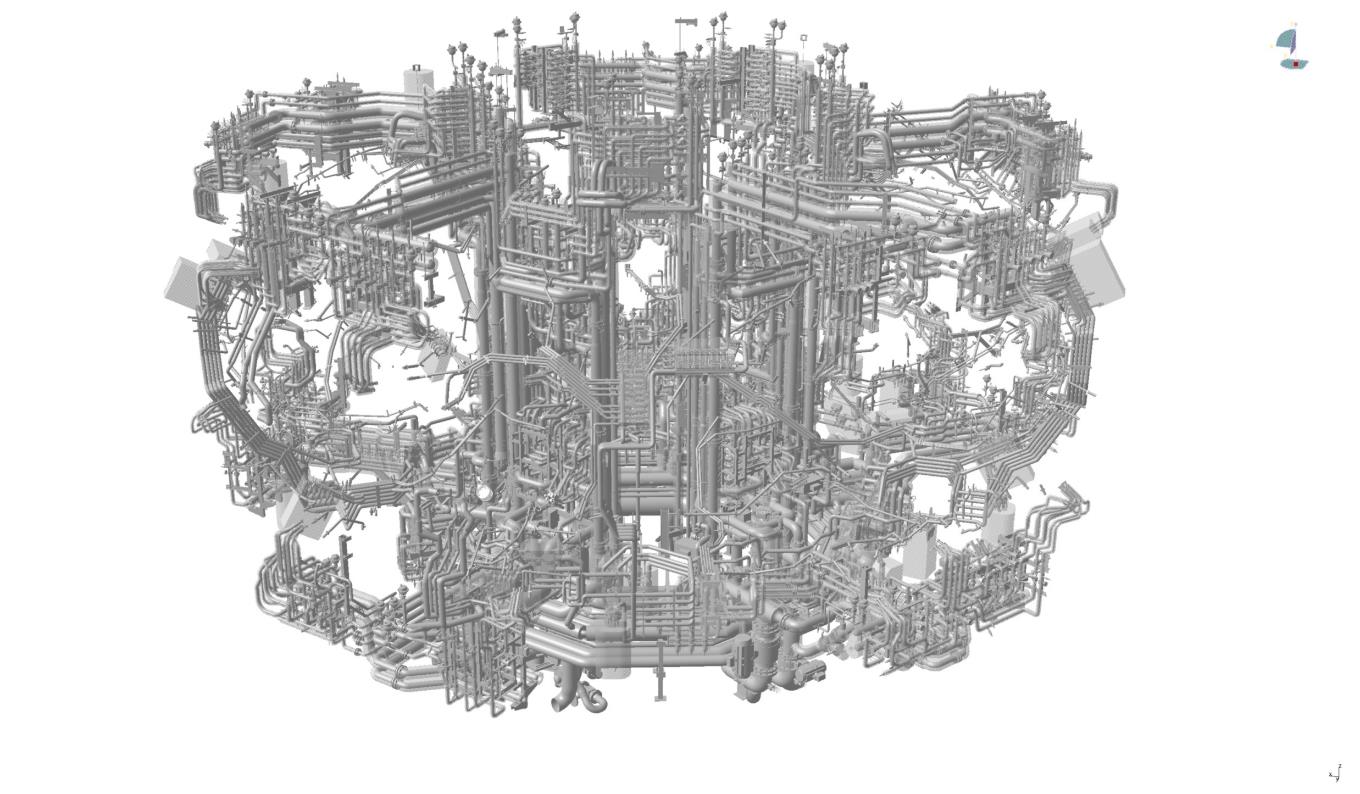 Wendelstein 7-X is now transformedinto a fully water-cooled device
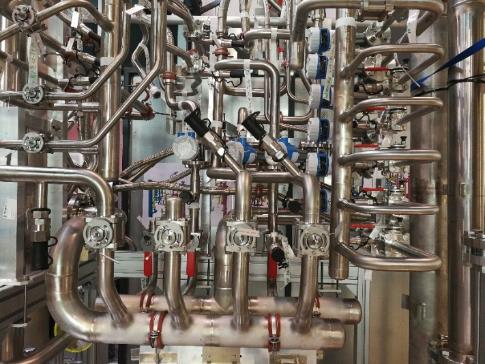 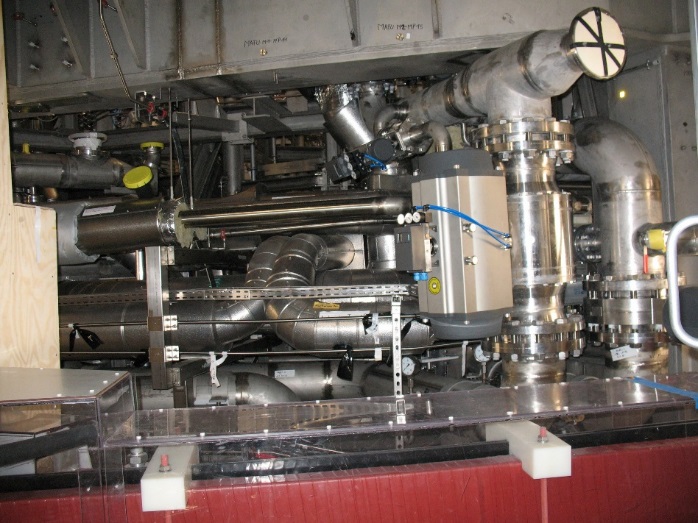 Trial assembly of one manifold-unit (out of 40)
Pipework accuracy +/-5mm (otherwise clashes possible)
5 main Divertor feedings
03.12.2019
FUSION POWER ASSOCIATES 40TH ANNUAL MEETING, DECEMBER 3-4, 2019, Washington, DC 20001
20
Size comparison W7-X with Helias-5B (4 times)
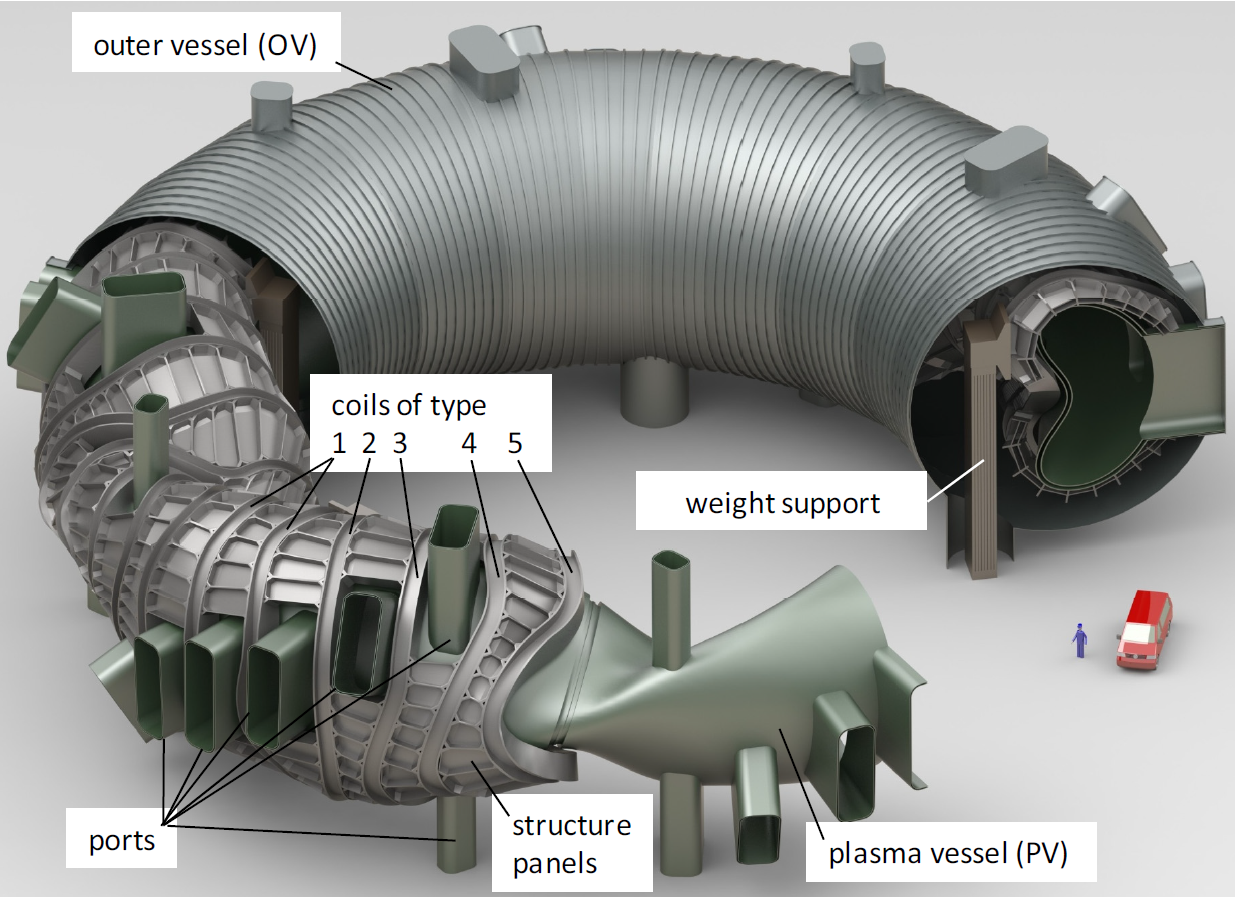 Coils: 
5t <-> ~200t
4m <-> ~20m
Magnet-modules:
150t <-> 2000t
PV-wall thickness:
17mm <-> >70mm?
(shrinkage control in helically shaped contours)
250 ports <-> only “few” large ports at the outside 
Cryostat shells?
Divertor, maintenance concept?
Repair/Redundancy concept for coils?
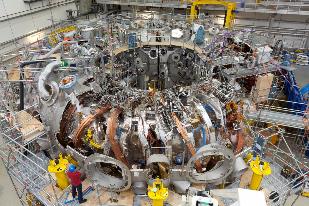 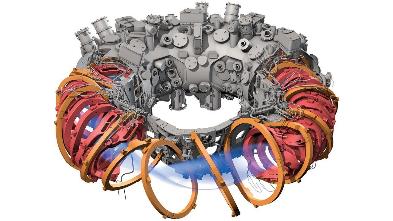 03.12.2019
FUSION POWER ASSOCIATES 40TH ANNUAL MEETING, DECEMBER 3-4, 2019, Washington, DC 20001
21
Thank You!
03.12.2019
FUSION POWER ASSOCIATES 40TH ANNUAL MEETING, DECEMBER 3-4, 2019, Washington, DC 20001
22
Construction – Schedule and Organization
*Direct person hours on-site
Construction Department
OSC
Work preparation/scheduling
9000 CWPs/IWPs
4-week planning
Weekly planning
Engineering/Technology
1200 EWPs
Spec. Tools
Mockups
Construction Management2 shifts/6 days
All construction work
Maintenance
Shift-service/Scaffolds
Periphery
Cable
Pipes
Platforms
Structures
Special Techniques
Metrology
Leak Testing
Welding
03.12.2019
FUSION POWER ASSOCIATES 40TH ANNUAL MEETING, DECEMBER 3-4, 2019, Washington, DC 20001
23